Анатомия
Выбирай правильный ответ
Содержание
Вода
Белки1
Белки2
Углеводы
Ответ
ВНН
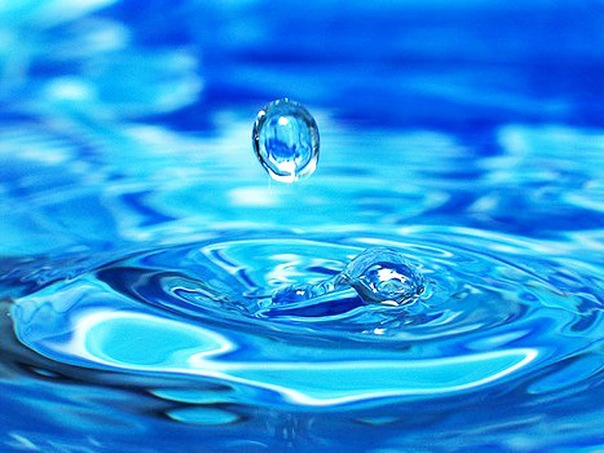 Вода- необходимое условие для поддержания жизни человека, потому что она является основным источником энергии в организме.
Ответ
ВВН
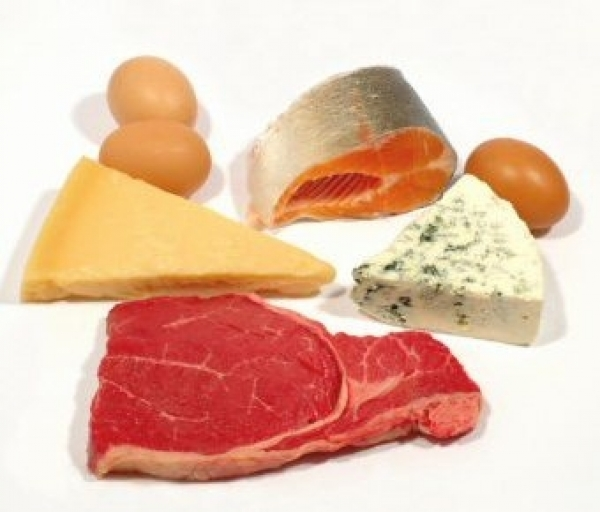 Белки выполняют пластическую функцию, потому что при поступлении в организм чужеродных белков в лейкоцитах образуются антитела.
Ответ
ВВВ
Белки выполняют транспортную функцию, потому что присоединяют биологически активные вещества (гормоны)  и переносят их к различным тканям и органам.
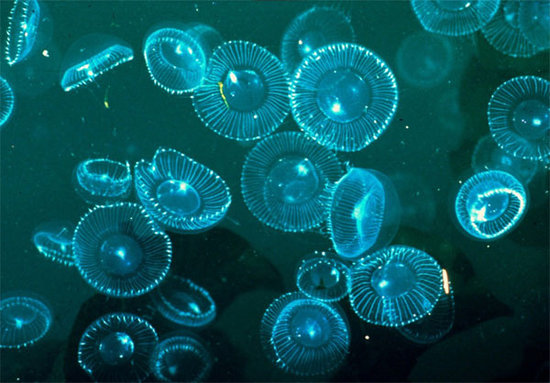 Ответ
ВНН
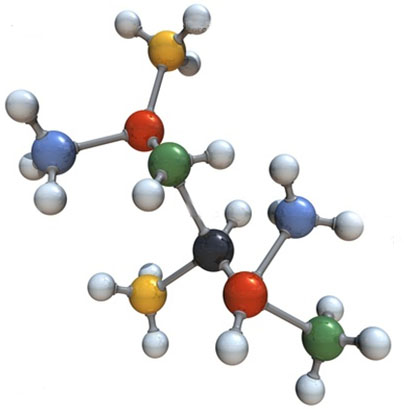 Углеводы являются основным источником энергии в клетке, потому что в процессе окисления одного грамма глюкозы освобождается 38, 9 кДж.
Конец